Every day meeting
Delayed open sales orders
Engineering technical problems
Purchase orders problems
Delivery problem
Order confirmation  problems
Measuring how many sales orders have we not put in the purchase order
Measuring delivery performance
Measuring Installation  crews how are we utilizing
Measuring our std lead timeMeasuring the order confirmation
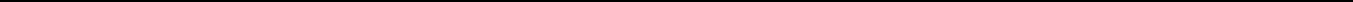 What can be finished and invoice
Quotes and new  projects
Two sales persons on conference phone